Immunological effects of PFAS
PFAS Community of Practice:
Informing Policies to Protect Human Health and the Environment in California and EPA Region 9
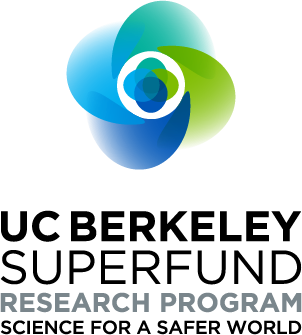 Andres Cardenas, PhD

May 5, 2025
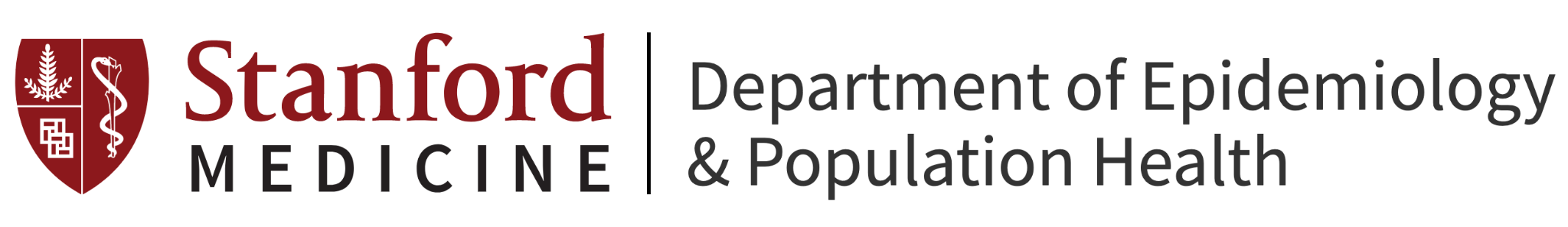 Proposed Mechanisms
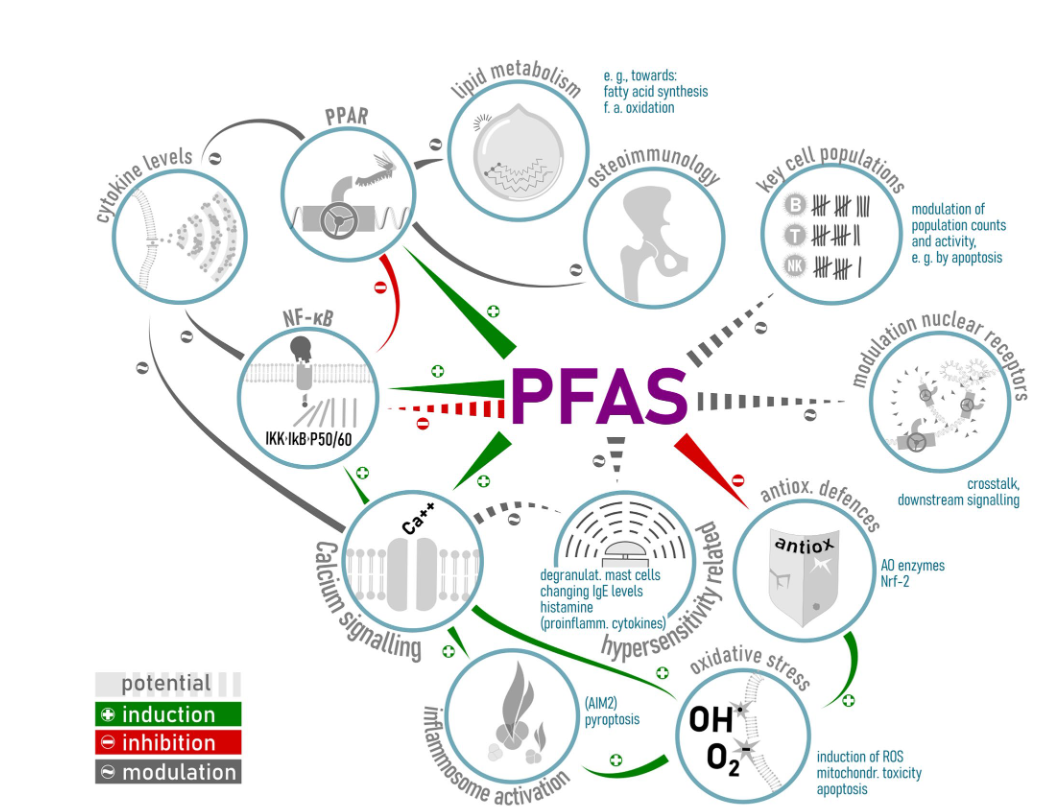 Proposed mechanisms:

Induce inflammatory processes

Alter cytokine production

Interfere with processing & presentation of antigens

Modulate cell populations involved in antibody responses
Figure from Ehrlich V., et al. 2023 Enviro Health
Early-life PFAS & Vaccine response
PFOS and PFOA and Associated ↓ Vaccine Response

Prenatal PFOS → 39% ↓ in diphtheria antibody

Age 5 PFOS/PFOA exposure → ↓ T/D


Age 5 exposures → Greater odds of falling
     below clinically protected levels for T/D
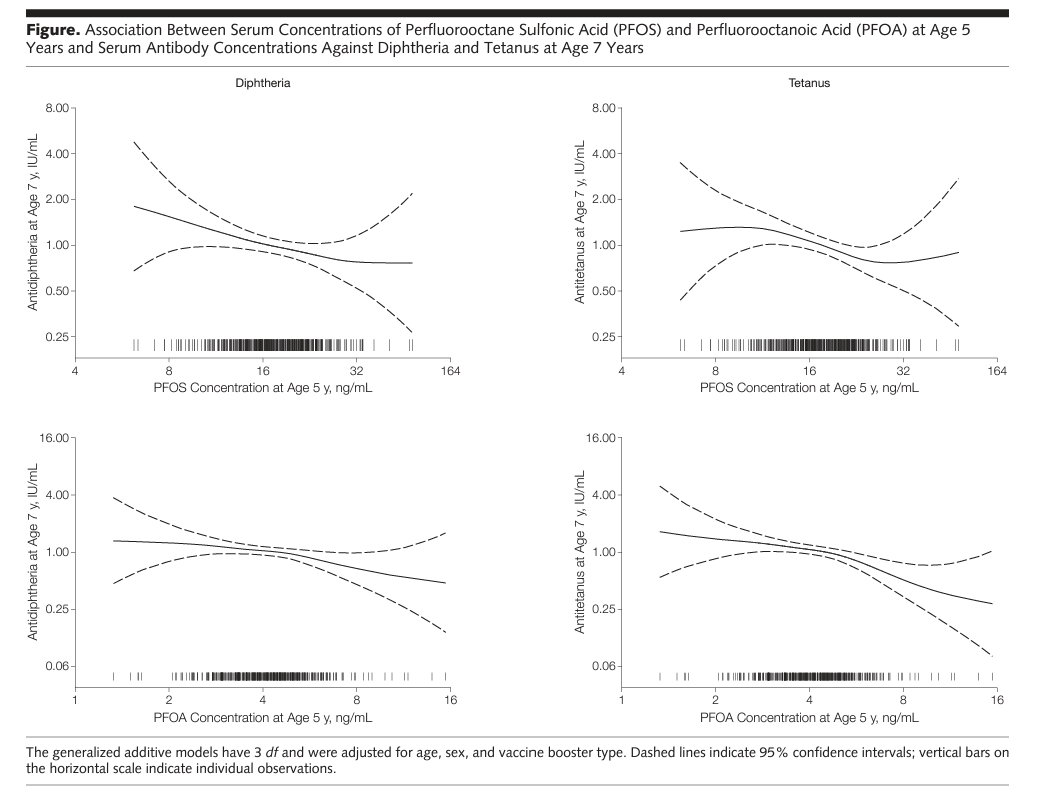 Grandjean P, et al. JAMA  307.4 (2012): 391-397.
Vaccine response
Meta-analyses for multiple vaccines
14 studies, 13 unique

PFOA → 5% ↓ in antibody types

Diphtheria, Rubella, and Tetanus most supported

Only five PFAS evaluated
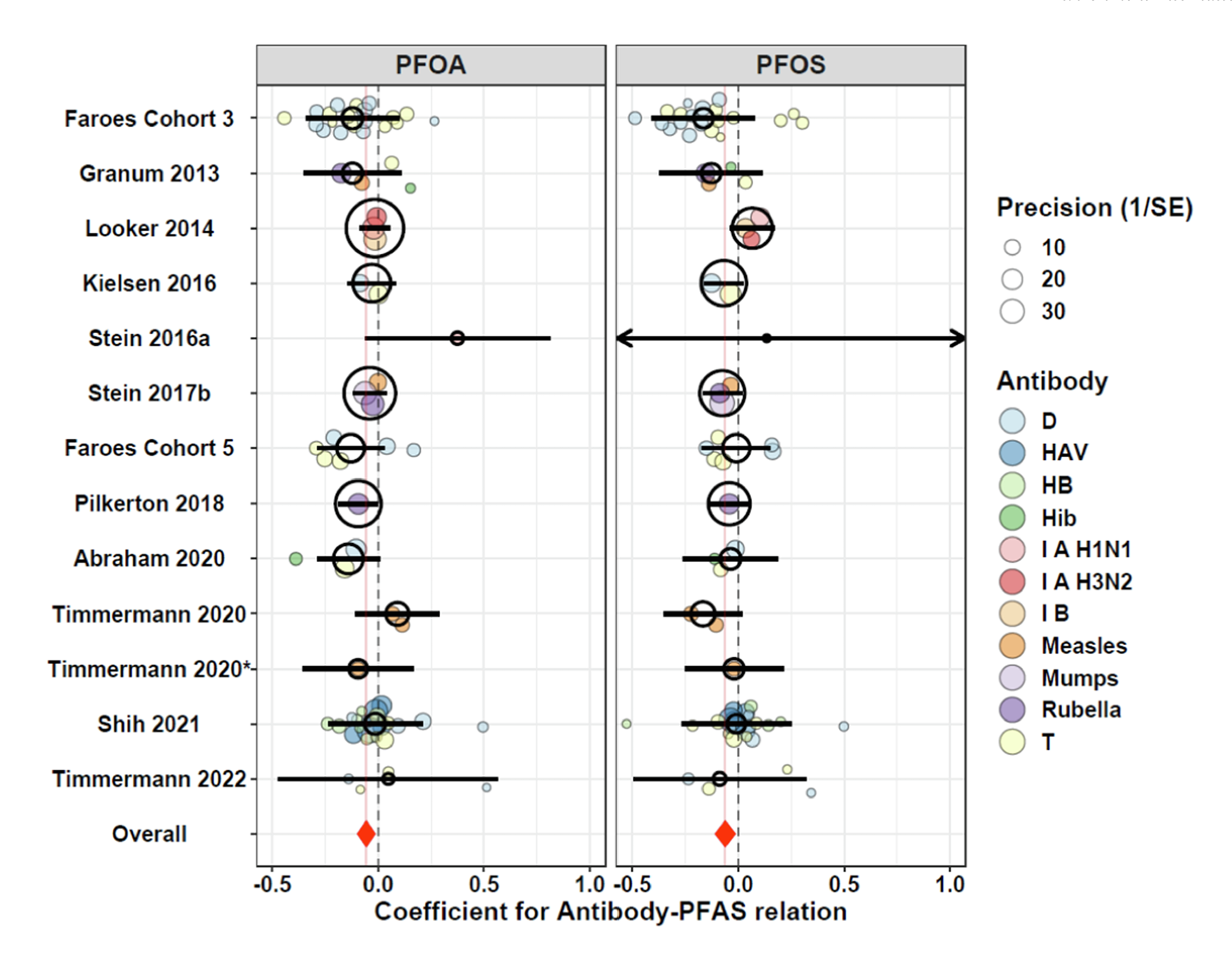 Crawford L, et al. Environment International 172 (2023): 107734.
Project 2: UC Berkeley Superfund
Project under development
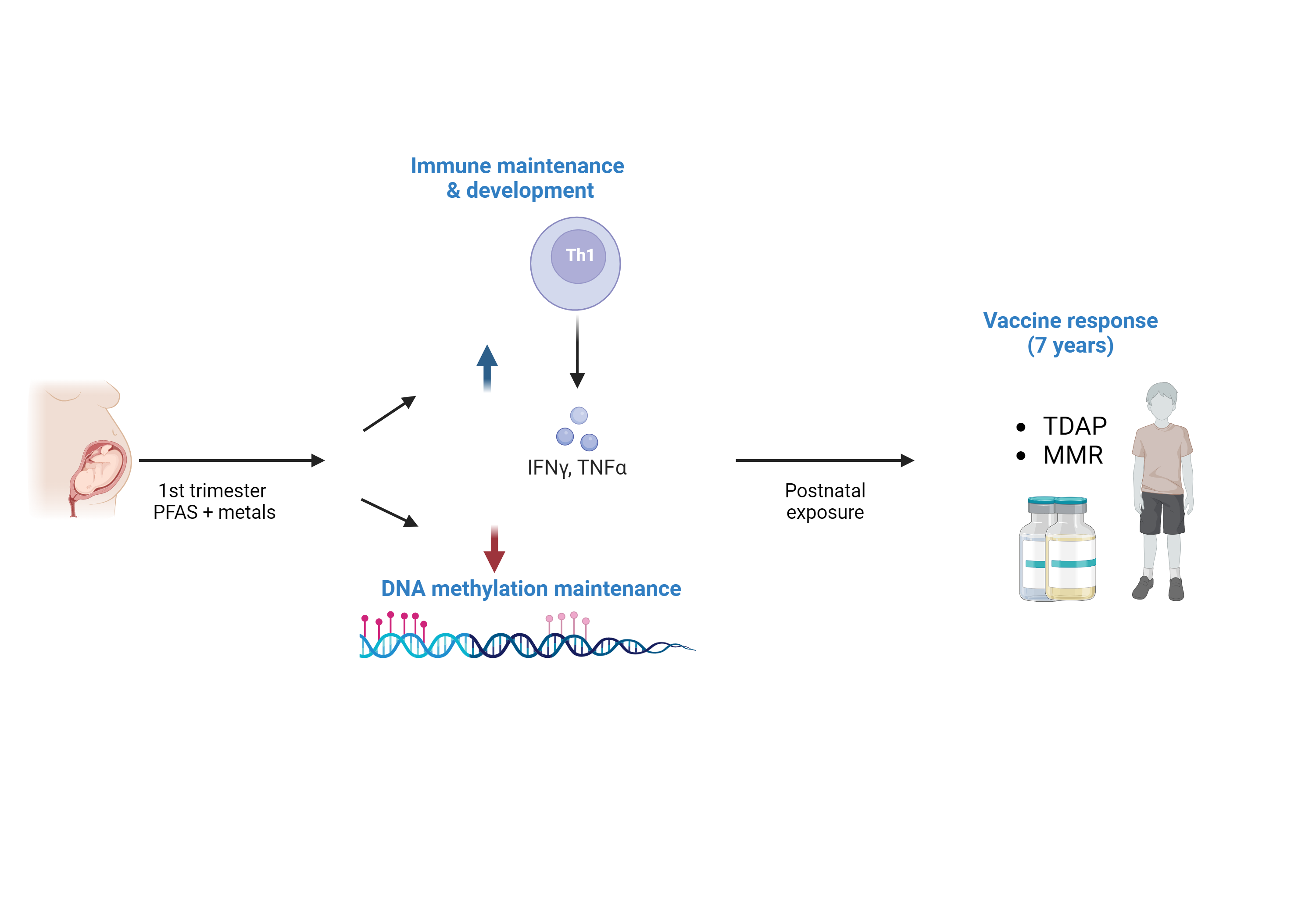 Prenatal PFAS & cord blood immune biomarkers
MeFOSSA associated with immune response biomarkers:

     lymphocyte proliferation response after egg antigen stimulation



     odds of having IFN-γ detected in response to dust mite antigen



     lymphocyte proliferation after cockroach antigen stimulation  (mixtures models)
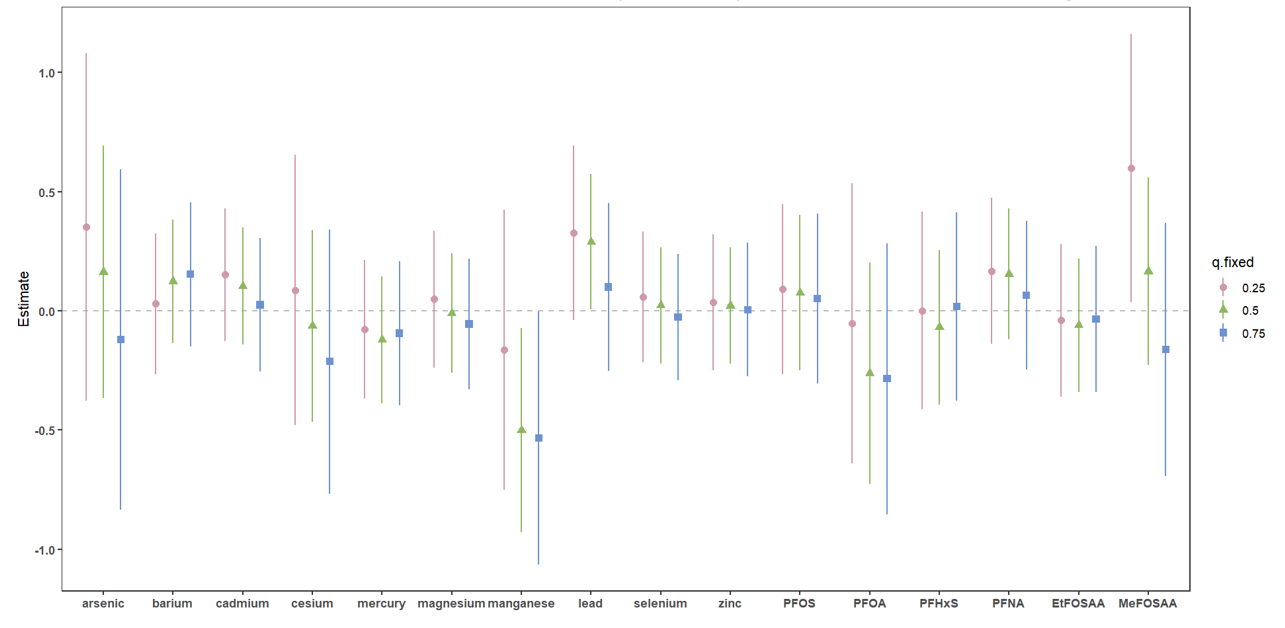 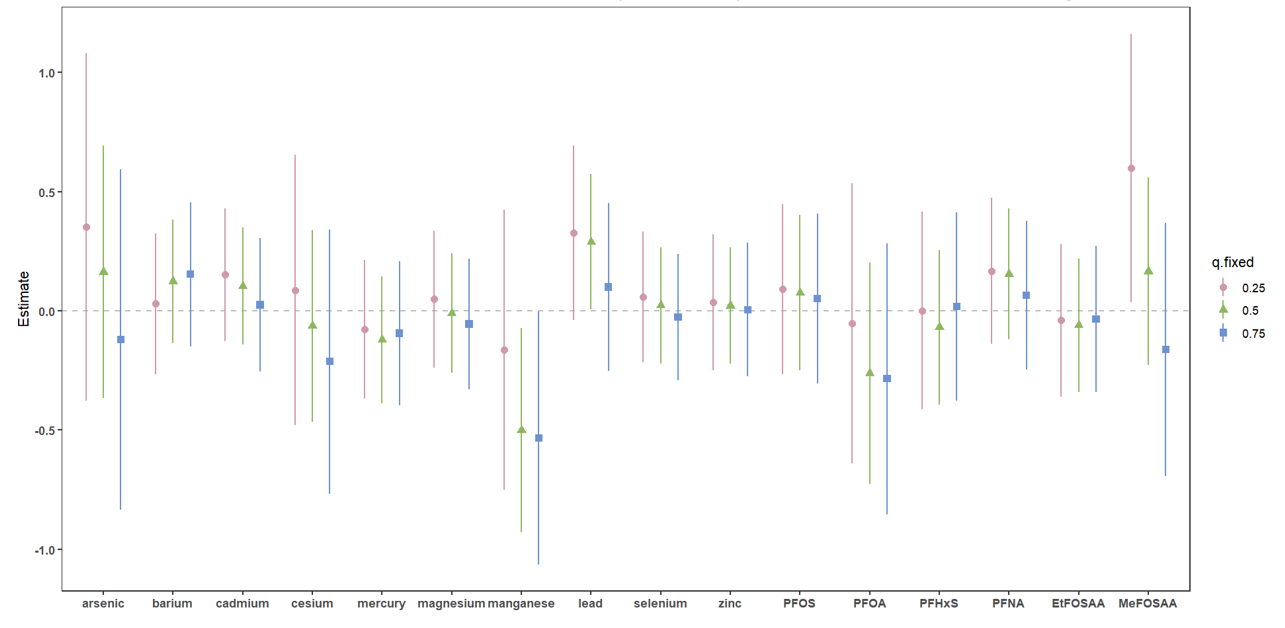 Figure 1. BKMR estimates [95% credible intervals] for lymphocyte proliferation responses after stimulation with cockroach antigen (n=269), when PFAS at 75th vs. 25th percentile, under three scenarios (metals and PFAS set to 25th, vs. 50th, vs. 75th percentile).
Smith, Anna R., et al. Environmental research 259 (2024): 119555.
[Speaker Notes: Mixtures models included PFAS and nonessential and essential metals. Models adjusted for maternal age, pre-pregnancy body mass index, race and ethnicity, education, household income, smoking, parity, history of any eczema, asthma, or hay fever, and infant sex.]
Prenatal PFAS & mid-childhood antibody titers
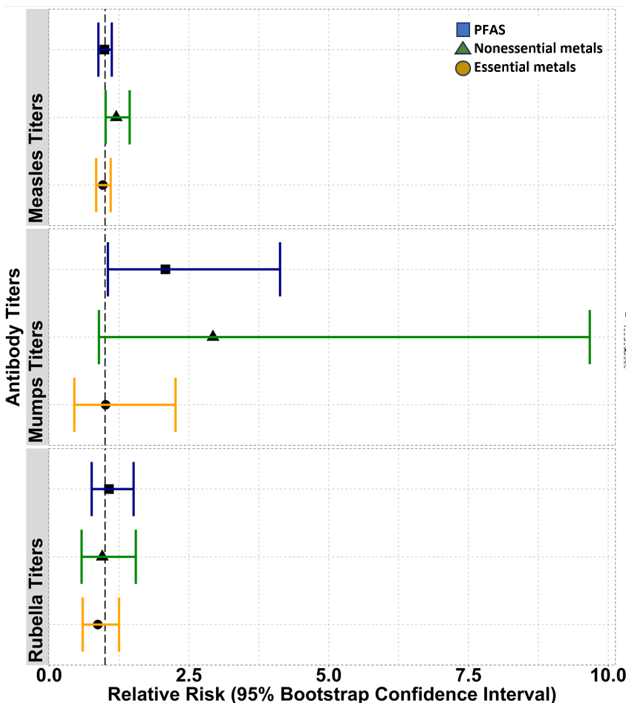 EtFOSSA & MeFOSSA associated with lower pertussis titers




MeFOSSA, PFNA, PFOA, & PFAS mixture associated with higher risk of having non-detectable or borderline mumps titers at age 7
Figure 2. Quantile g-computation adjusted relative risks per quartile increase in mixture (95% bootstrap CIs) for associations of PFAS mixture (PFOA, PFOS, EtFOSSA, PFHxS, MeFOSSA, PFNA) with non-detectable and borderline measles, mumps, rubella antibody titers, vs. detectable.
Under Review (2025)
[Speaker Notes: Adjusted for child sex at birth, age at blood draw, maternal age, race and ethnicity, body mass index, education, parity, smoking during pregnancy,]
Discussion
Contact: 
andresca@stanford.edu